Mar 2021
Enhanced UORA
Date: 2021-03-12
Authors:
Slide 1
Yanyi Ding, Panasonic
Mar 2021
Background
The efficiency of UORA is low. In the highest-efficiency case, the RU acceptance rate is 37%. [1]

This contribution proposes an enhanced UORA (e-UORA) mechanism to reduce the collision rate and improve the success probability.
Slide 2
Yanyi Ding, Panasonic
Mar 2021
Collision in UORA
In 11ax, UORA allows non-AP HE STAs that wins the contention to randomly select random access RU (RA-RU) assigned by an AP in a trigger frame. 
Non-AP HE STAs can only transmit on the first spatial stream in RA-RUs. 
i.e., UL MU-MIMO is not supported in RA-RUs.
If more than one non-AP HE STAs select a same RA-RU, collision happens.
STA 1, STA 2: 
associated STAs qualified to contend for RA-RUs.
STA 3: 
unassociated STA qualified to contend for RA-RUs.
Trigger frame
(random access)
Frequency
STA1
Multi-STA BlockAck
STA2
STA3
SIFS
SIFS
Time
Slide 3
Yanyi Ding, Panasonic
Mar 2021
Enhanced UORA
In e-UORA, UL MU-MIMO is enabled in RA-RUs. (Whether e-UORA is enabled may be indicated in the trigger frame.)
Non-AP STAs that win the contention may randomly select a single spatial stream in the randomly selected RA-RU to transmit.  
The range of eligible spatial streams may be
Option 1: limited by the number of HE/EHT-LTF symbols indicated in the trigger frame.
Option 2:  indicated in the trigger frame.

The receiver AP performs decoding on all eligible spatial streams on RA-RUs of TB PPDU. 
To reduce the complexity on AP side, the maximal number of eligible spatial streams shall be limited.

For STAs supporting UL MU-MIMO and UORA, e-UORA is a simple enhancement to realize.
Slide 4
Yanyi Ding, Panasonic
Mar 2021
Enhanced UORA
Example of e-UORA
The number of EHT-LTF symbols indicated in the trigger frame is ‘2’.
i.e., the range of eligible spatial streams in RA-RU is SS1~SS2.
Trigger frame
(random access)
Frequency
STA1, selects SS1
Multi-STA BlockAck
STA2, selects SS2
STA3, selects SS1
SIFS
SIFS
Time
In this example, the collision that could have happened in RU 1 is avoided.
Slide 5
Yanyi Ding, Panasonic
Mar 2021
Discussion on RU Size Concern
There is restriction on size of MU-MIMO enabled RU. 
In 11ax, the minimal size of MU-MIMO enabled RU is 106-tones. 
In 11be D0.3, the minimal size of MU-MIMO enabled RU is 242-tones. 

The restriction on size of MU-MIMO enabled RU was proposed by [2]. Considerations on throughput of DL MU-MIMO within OFDMA was discussed:
DL MU-MIMO in small-size RU causes large overhead of HE-SIG-B symbols.
For UORA, there is no HE-SIG-B or only one EHT-SIG symbol in TB PPDU.

The considerations on throughput of MU-MIMO within OFDMA does not exist in  e-UORA.
Slide 6
Yanyi Ding, Panasonic
Mar 2021
Simulation Setup
Common setup
Mechanism: UORA/ e-UORA
Number of STAs: [ 2, 4, 6, 8, 10, 12, 14, 16 ]
Number and size of RA-RUs: 8, 26-tone RU
Range of eligible SS in RA-RUs: [ 2, 4 ] (assume all supported by STAs) 
Each STA has one packet to transmit.
Iterations: 1000
UORA setup
EOCWmin = 2
BSS radius = 15 m
Active STAs are randomly located in the BSS.
Slide 7
Yanyi Ding, Panasonic
Mar 2021
Simulation Result
Nru = 8
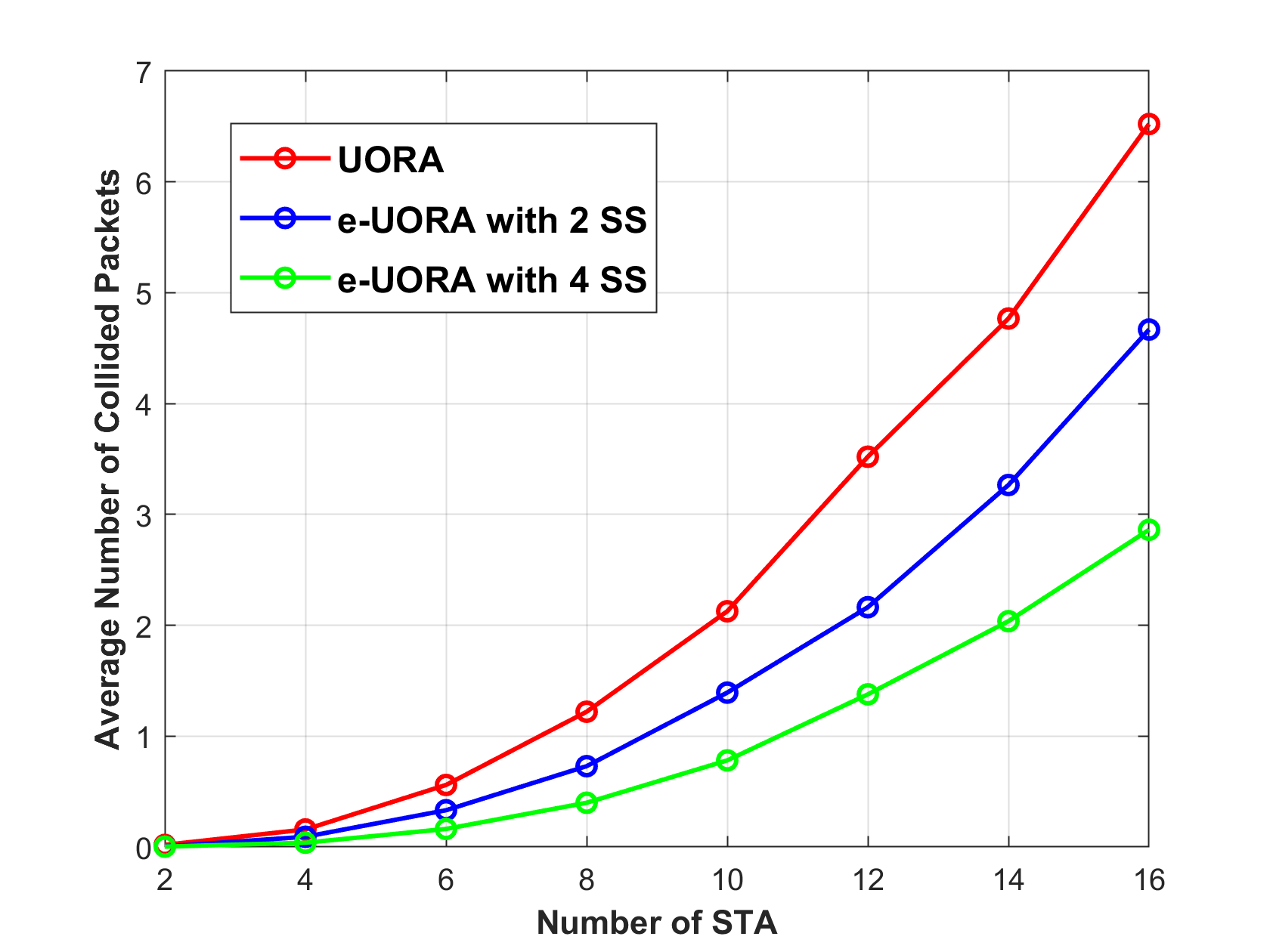 At the point of Nru=Nsta, compared with UORA (1.2), the number of collided packets may be reduced by:
 ~40% when 2 SS is applied in e-UORA (0.72).
~67% when 4 SS is applied in e-UORA (0.39).
The decrease of collided packets is more obvious with increasing number of active STAs.
1.2
0.72
0.39
Note: 
Average number of collided packets is the number of collided packets per iteration.
Slide 8
Yanyi Ding, Panasonic
Mar 2021
Simulation Result
Nru = 8
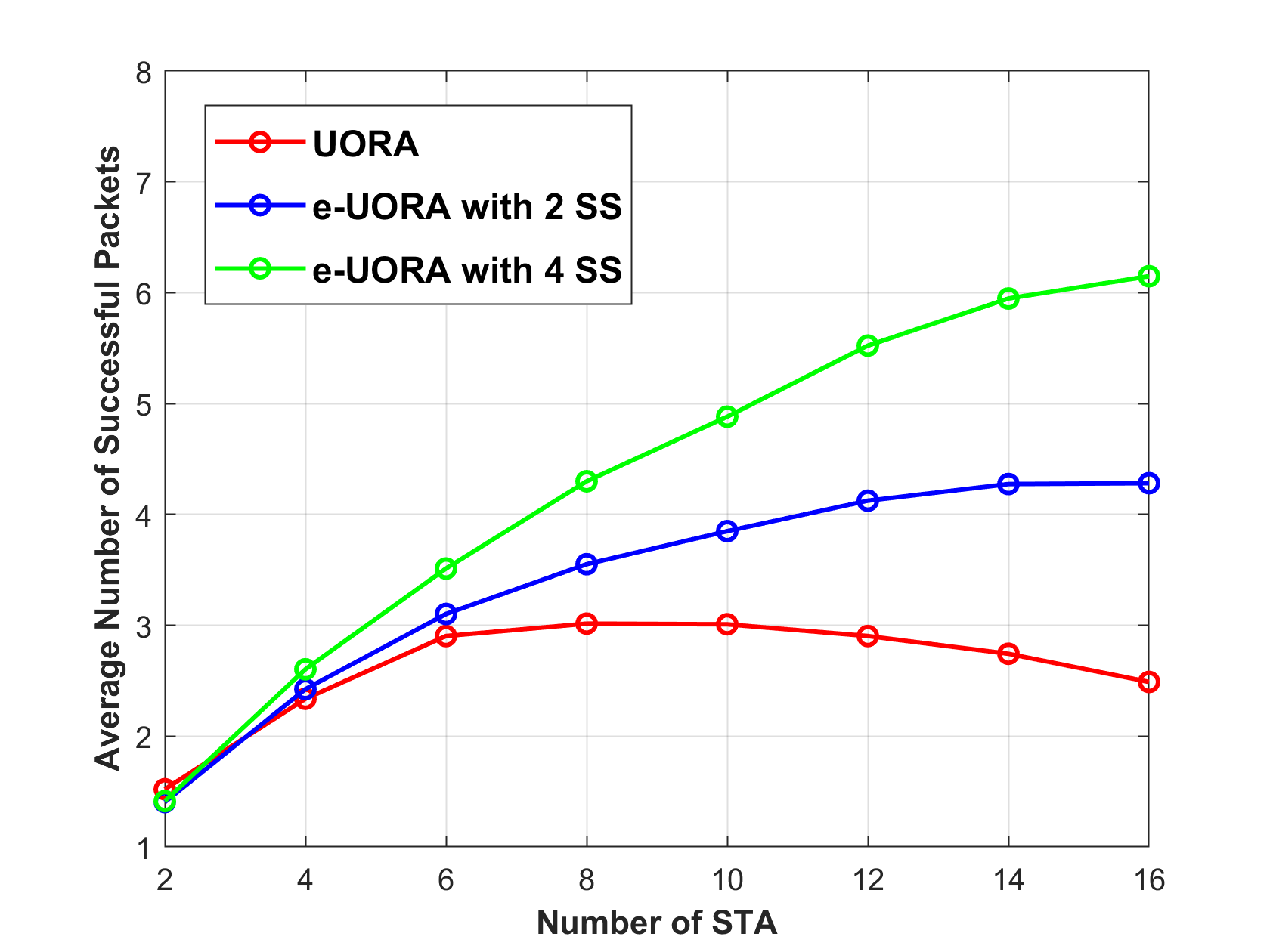 Under the same SNR, the maximal average number of successful packets can be up to:
3 in UORA.
4.2 in e-UORA with Nss = 2.
6.1 in e-UORA with Nss = 4.

It is still possible for a STA to transmit successfully in UL MU-MIMO within RA-RU, even without scheduling and power control for UL MU-MIMO.
6.1
4.2
3
Note: 
D-NLOS Channel with actual timing and basic power control.
‘Successful packets’ means a packet being transmitted successfully and decoded correctly.
Average number of successful packets is the number of successful packets per iteration.
Slide 9
Yanyi Ding, Panasonic
Mar 2021
Conclusion
In this contribution, we propose the enhanced UORA to reduce the collision rate and improve the efficiency.
STAs that win contention may randomly select a single spatial stream on the randomly selected RA-RU to transmit.
The range of eligible spatial streams is 
Option 1: limited by the number of HE/EHT-LTF symbols indicated in the trigger frame.
Option 2: indicated in the trigger frame.
Minimal change in non-AP STA side.
Slide 10
Yanyi Ding, Panasonic
Mar 2021
Reference
Draft P802.11ax_D8.0  
11-15-0832-00-00ax-performance-evaluation-of-su-mu-mimo-in-ofdma
Slide 11
Yanyi Ding, Panasonic
Mar 2021
SP#1
Do you support that EHT should consider allowing STAs to transmit in SS other than the first SS in RA-RUs?
This is for information collection.
Only single SS per STA is allowed. 
This is for R2.

Y/N/A:
Slide 12
Yanyi Ding, Panasonic
Mar 2021
SP#2
Do you support that EHT allows UL MU-MIMO to be enabled in RA-RUs and relaxes the restriction on size of UL MU-MIMO enabled RU for RA-RUs?
Only applicable to EHT TB PPDU.
Only single SS per STA is allowed. 
The new minimal size of UL MU-MIMO enabled RA-RU is TBD.
This is for R2.

Y/N/A:
Slide 13
Yanyi Ding, Panasonic
Mar 2021
SP#3
Do you support that EHT allows non-AP STAs that wins UORA contention to randomly select an eligible spatial stream in the randomly selected RA-RU to transmit?
The way to indicate the range of eligible spatial streams is TBD.
This is for R2.

Y/N/A:
Slide 14
Yanyi Ding, Panasonic